Some applications of satellite remotely-sensed oceanographic data  in the Central North Pacific                 Jeffrey PolovinaAffiliate Faculty UH Marine Biology Program
[Speaker Notes: Welcome to the online course on oceanographic satellite data products, produced by NOAA’s CoastWatch Program.  

In this module we will discuss how satellite data can be used for water quality applications. The information presented here builds on the concepts discussed in several of the course’s earlier modules, including Satellite 101, Sea Surface Temperature, Ocean Color, and the one covering Wind, Salinity, and Sea Surface Height. You might want to review those modules first before viewing this module.

My name is Cara Wilson, I’m the node manager of the West Coast Node of NOAA’s CoastWatch Program.  The materials I will be presenting here were produced from a collaboration from many members of NOAA’s CoastWatch Program including Dale Robinson, Melanie Abecassis, Ron Vogel, Shelly Tomlinson, Andrea VanderWoude, Betty Staugler,  V Wegman and myself.]
Topics I’ll discuss
Data presentation/visualization

Application to loggerhead sea turtle migration

Application to monk seal pup survival variation

Describing changes in subtropical gyre habitat



A  review paper: 
Chassot et al. 2011. Satellite remote sensing for an ecosystem approach to fisheries management. ICES68(4)
NOAA CoastWatch Satellite Course                                      http://coastwatch.noaa.gov
Hawaii SST – typical monthly SST time series display
NOAA CoastWatch Satellite Course                                      http://coastwatch.noaa.gov
Alternative display of daily SST with application to coral reef bleaching
From J. Gove, PIFSC, NOAA
NOAA CoastWatch Satellite Course                                      http://coastwatch.noaa.gov
Color scales are widely used to display satellite data but the choice of the scale is important
NOAA CoastWatch Satellite Course                                      http://coastwatch.noaa.gov
Same data, different scale shows different features
NOAA CoastWatch Satellite Course                                      http://coastwatch.noaa.gov
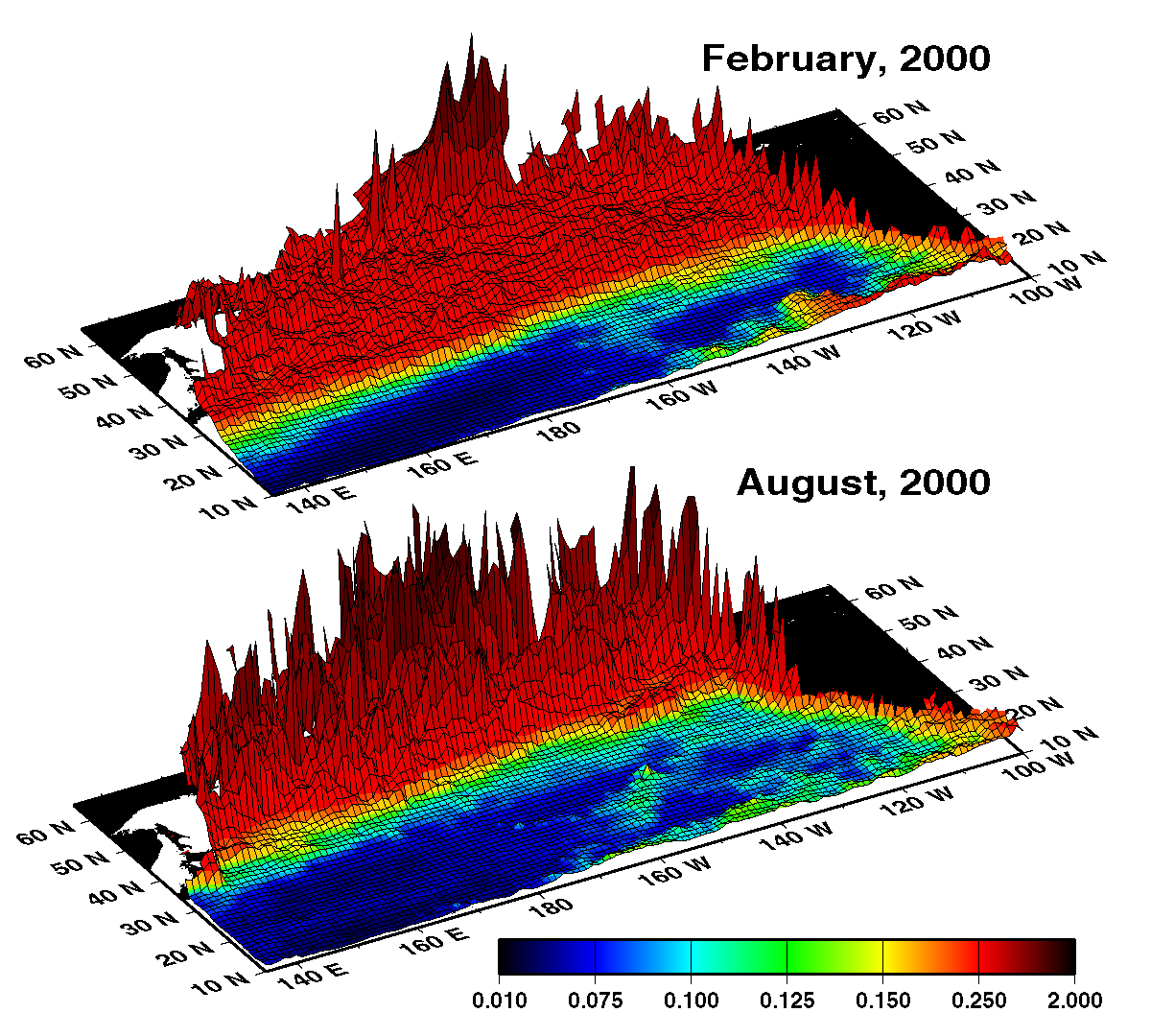 Combining color with a 3-D plot
Cover Illustration in Progress in oceanography, 49(1-4),
NOAA CoastWatch Satellite Course                                      http://coastwatch.noaa.gov
Loggerhead sea turtles daily positions with daily SST climatology
All tracks remapped to a single calendar year
Climatological SST field, contour at 18° C for reference
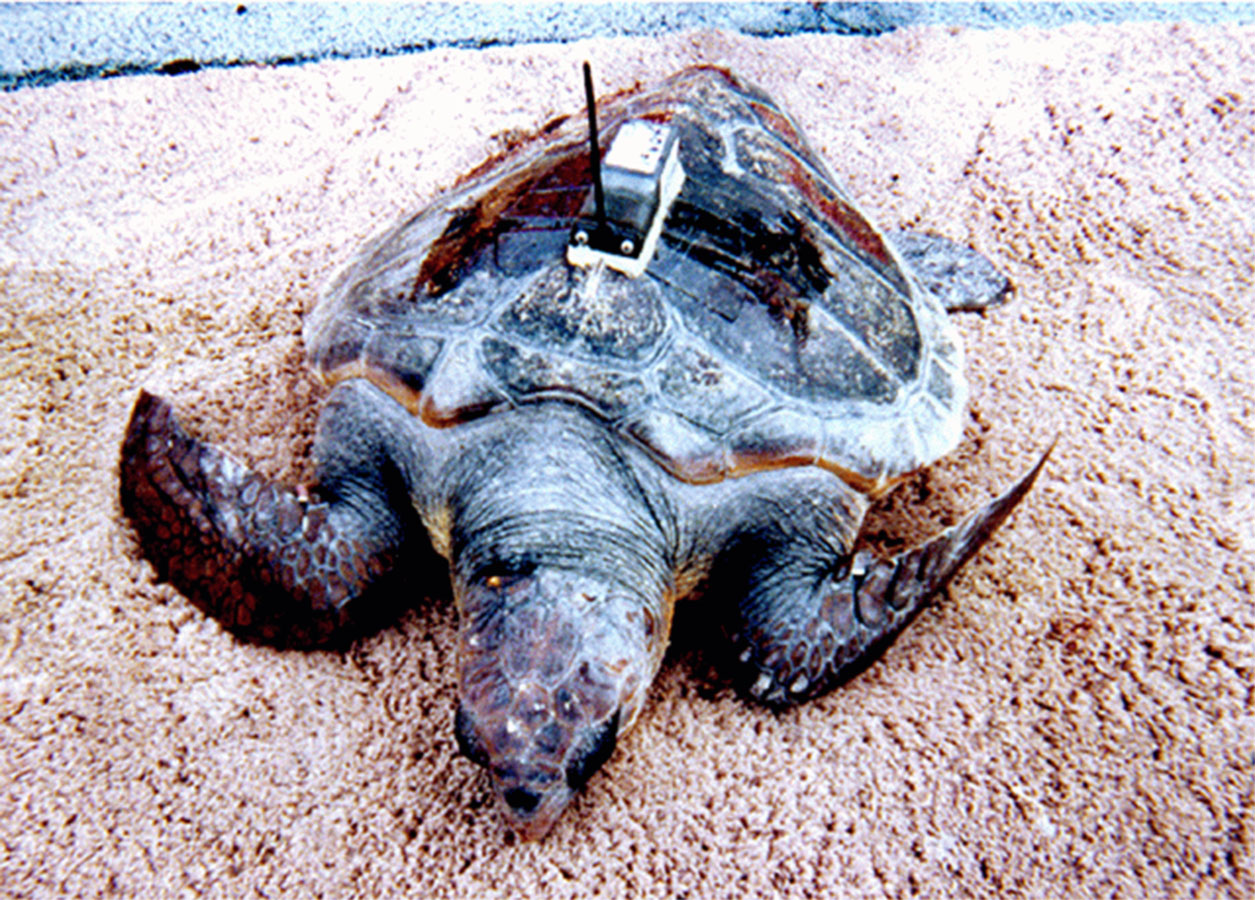 Animation From D. Kobayashi, PIFSC, NOAA
NOAA CoastWatch Satellite Course                                      http://coastwatch.noaa.gov
Satellite data with loggerhead sea turtle tagging data
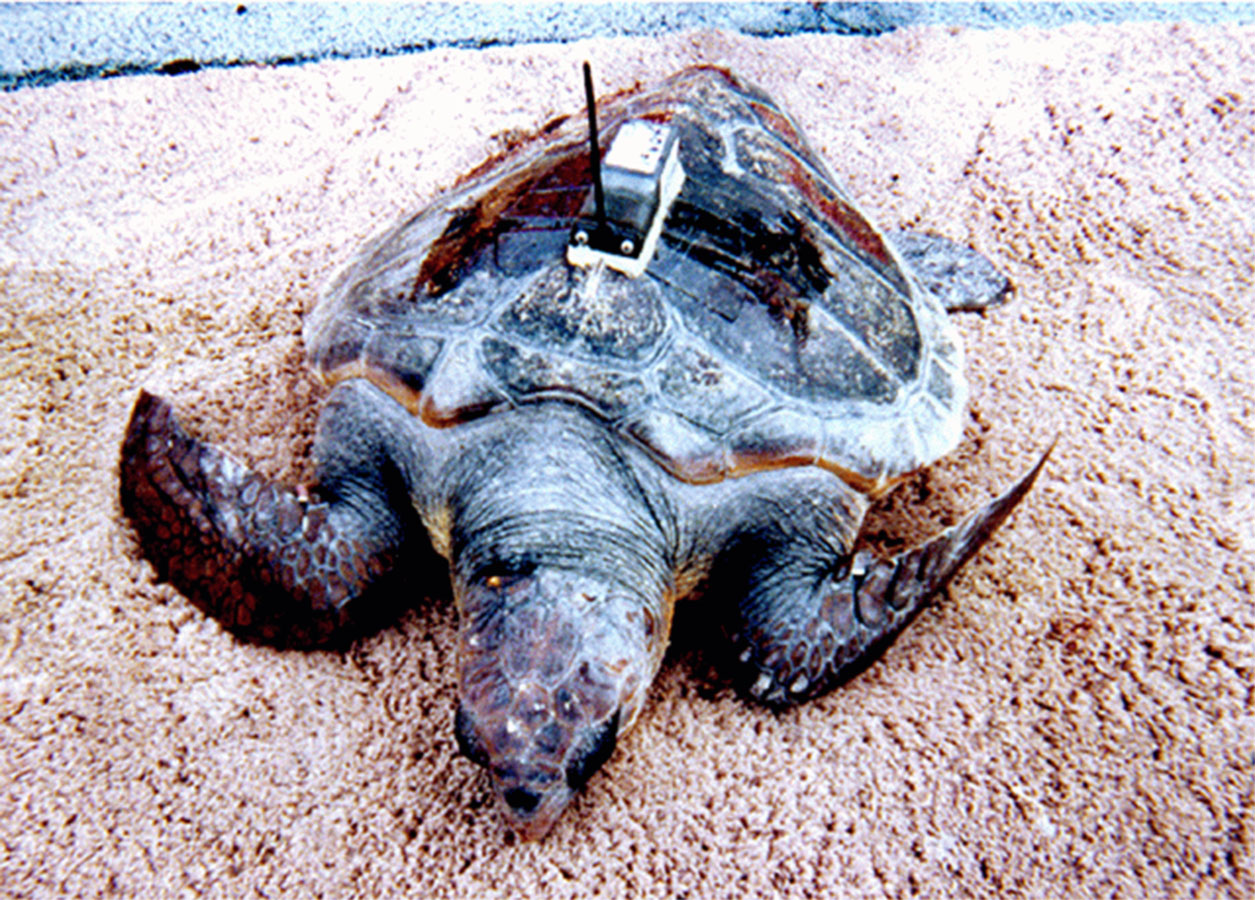 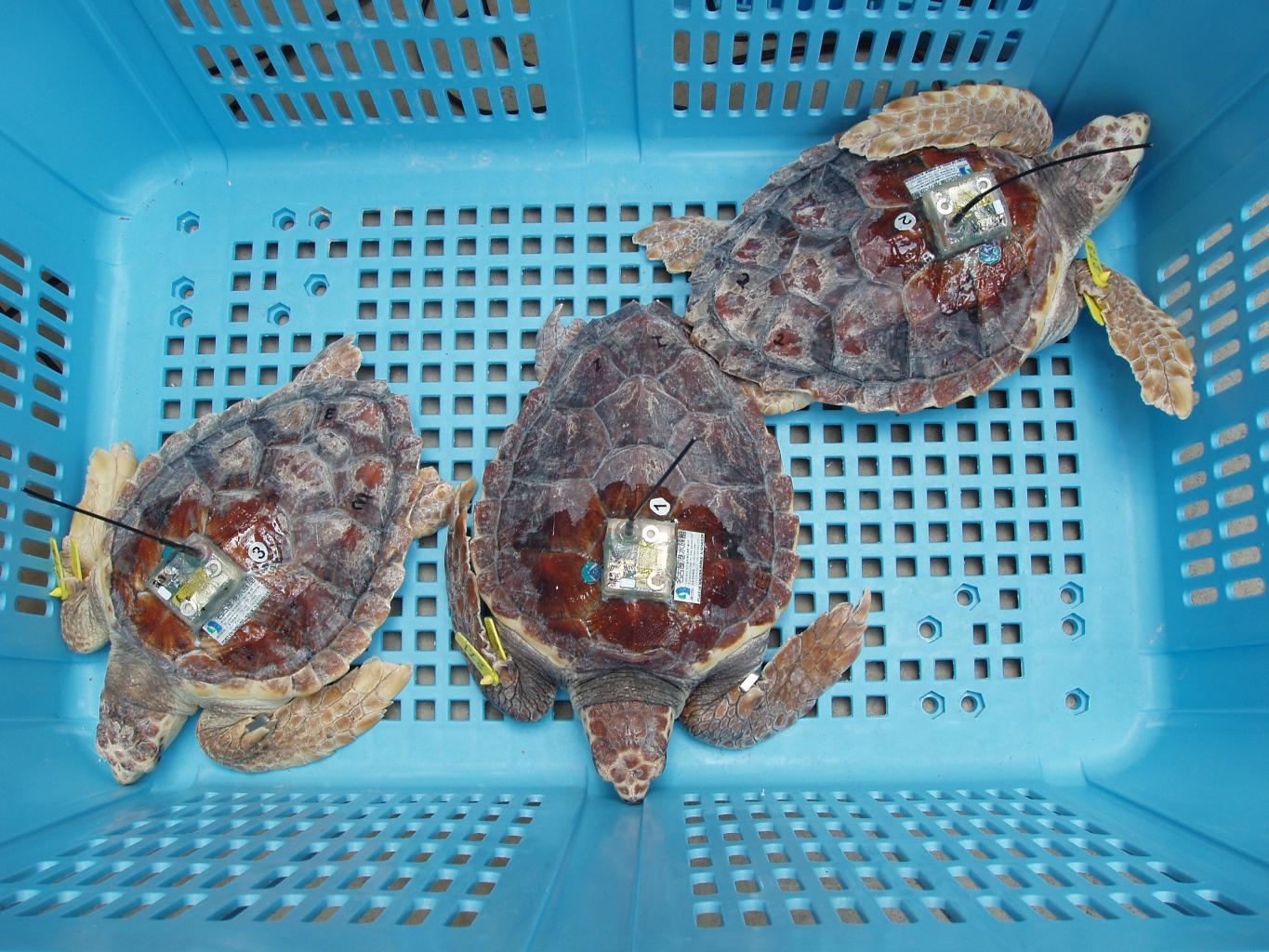 Loggerhead sea turtle migration
NOAA CoastWatch Satellite Course                                      http://coastwatch.noaa.gov
Loggerhead sea turtles daily positions with daily SST climatology
All tracks remapped to a single calendar year
Climatological SST field, contour at 18°C for reference
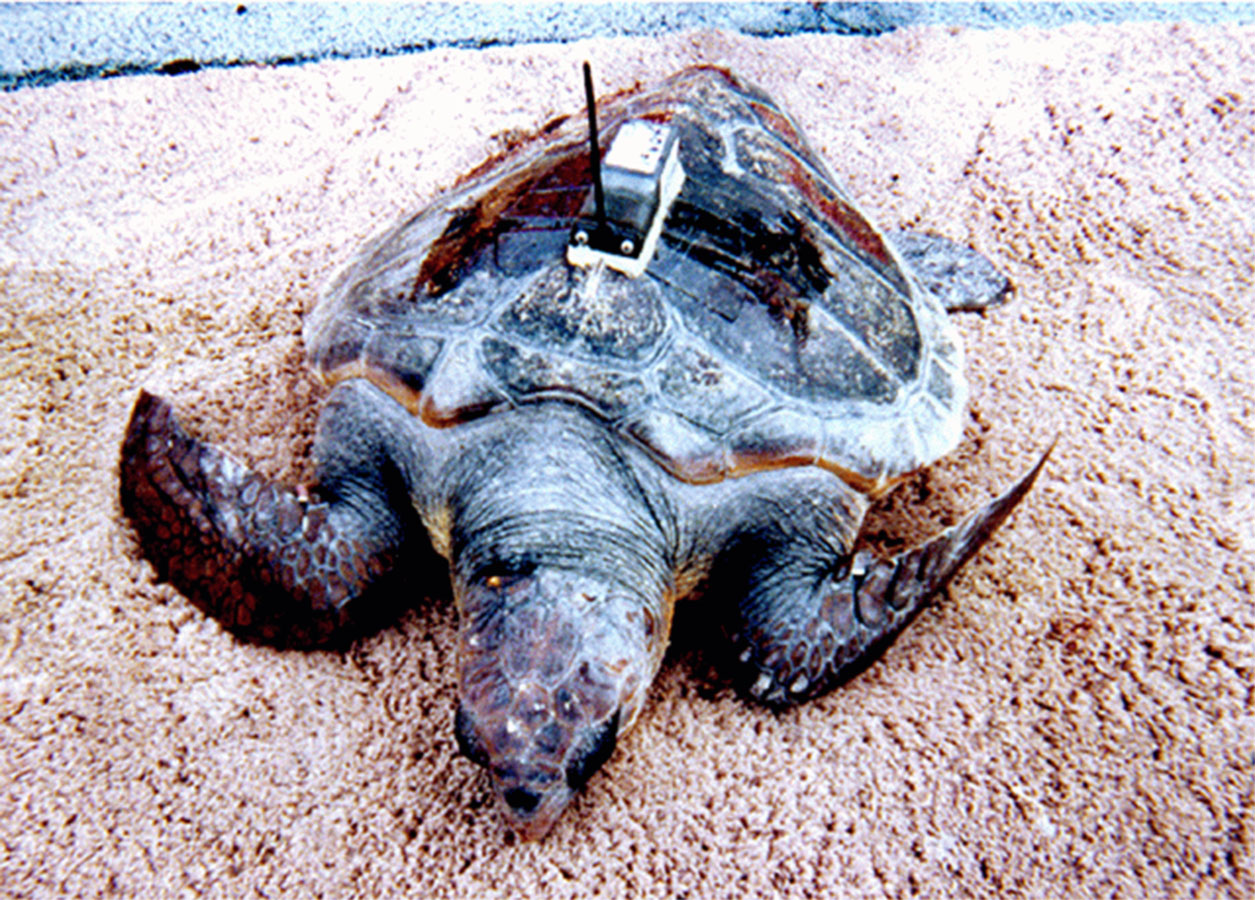 Animation From D. Kobayashi, PIFSC, NOAA
NOAA CoastWatch Satellite Course                                      http://coastwatch.noaa.gov
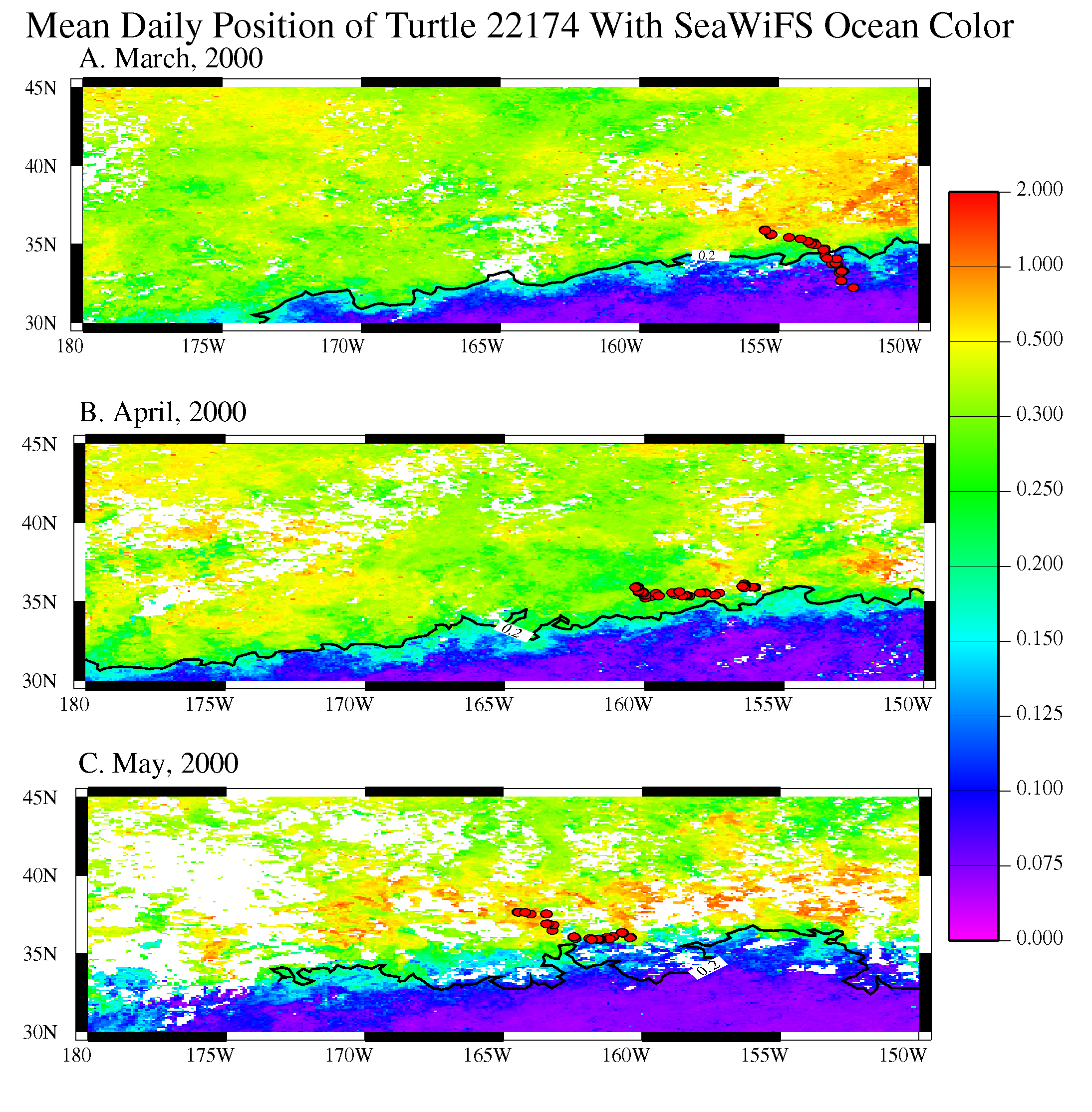 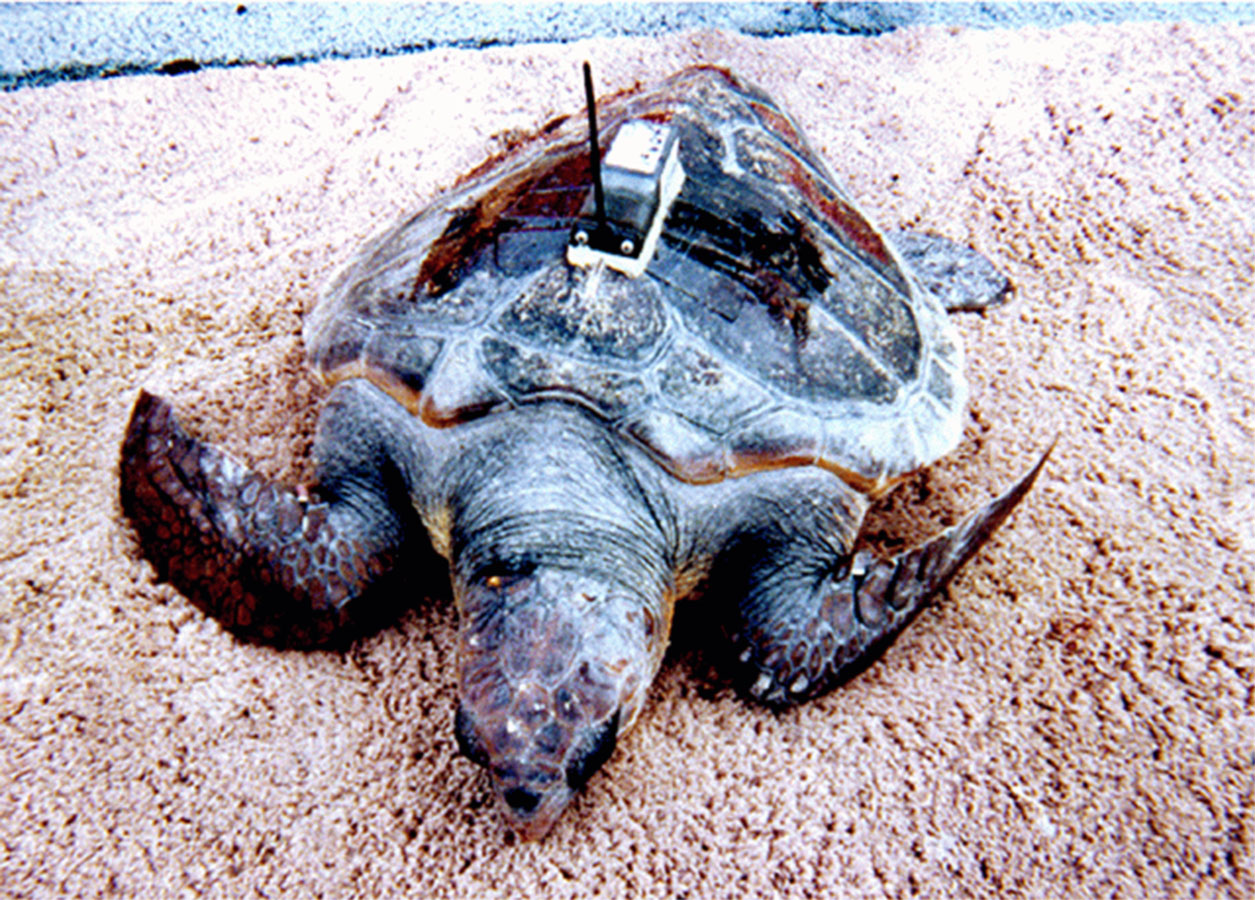 mg m-3
NOAA CoastWatch Satellite Course                                      http://coastwatch.noaa.gov
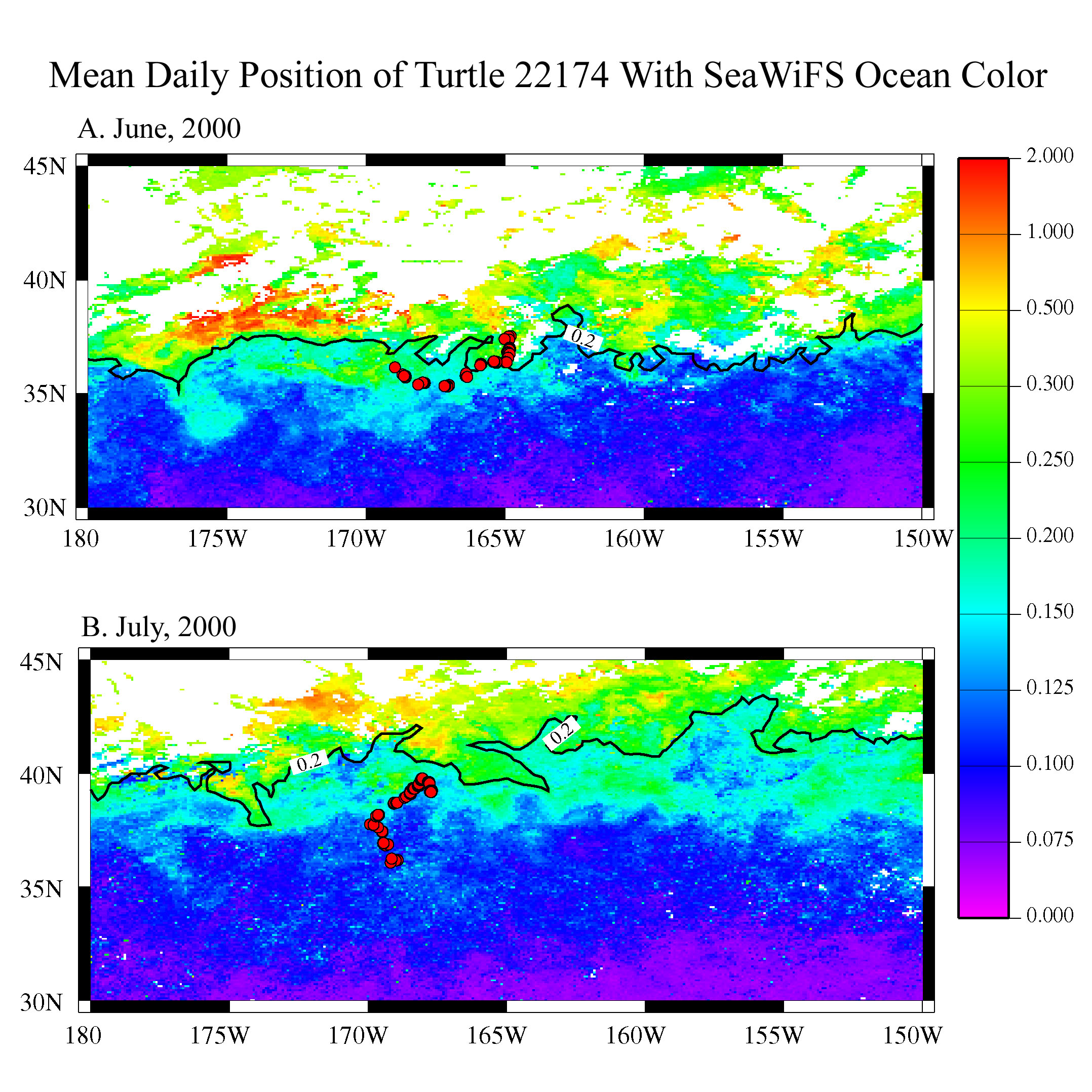 mg m-3
NOAA CoastWatch Satellite Course                                      http://coastwatch.noaa.gov
Surface Chlorophyll Climatology showing the forage habitat of loggerheads in the North Pacific as the boundary between the low chlorophyll region in blue and the higher chlorophyll region in green.
NOAA CoastWatch Satellite Course                                      http://coastwatch.noaa.gov
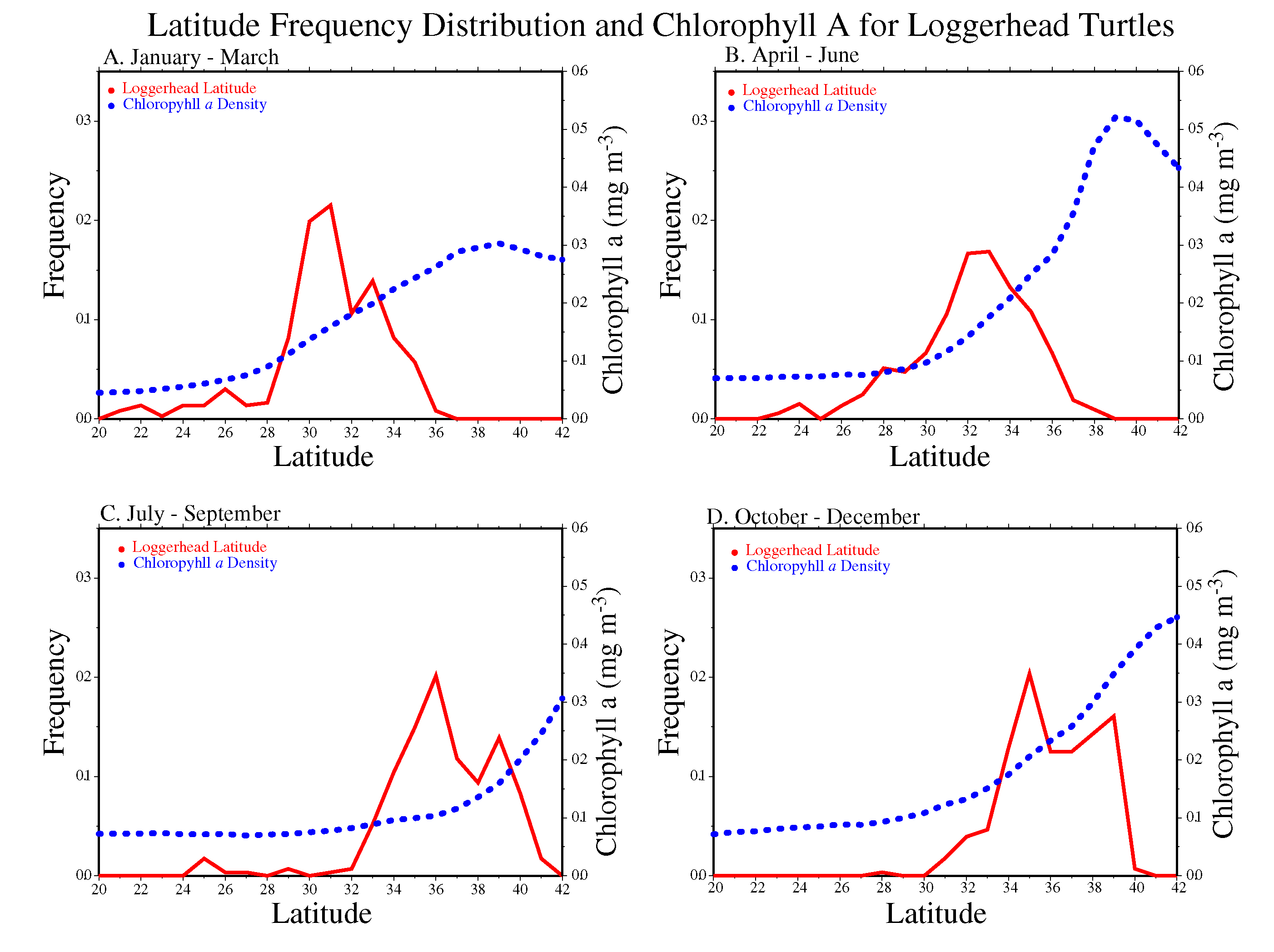 Polovina et al. 2000. Fish. Oceanogr. 9, 71-82
NOAA CoastWatch Satellite Course                                      http://coastwatch.noaa.gov
Wind Stress Curl, Surface Chlorophyll a, and 18ºC SST for 180-160ºW longitude
Created by D. Foley
NOAA CoastWatch Satellite Course                                      http://coastwatch.noaa.gov
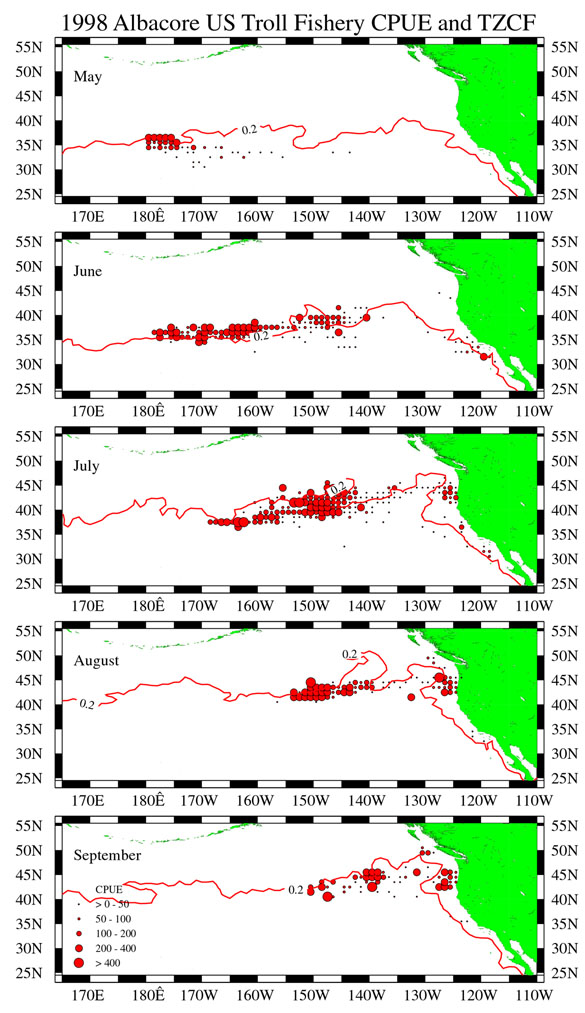 Albacore tuna catch data and the transition zone chlorophyll front(TZCF) (red line)
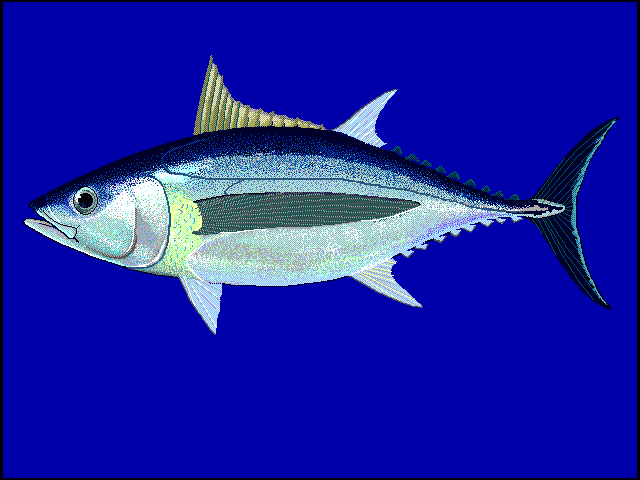 Polovina et al. 2001. Progress in oceanography, 49(1-4), pp.469-483.
NOAA CoastWatch Satellite Course                                      http://coastwatch.noaa.gov
Based on loggerhead’s use of the TZCF we developed TurtleWatch to advise fishers of the zone of highest probability of interaction
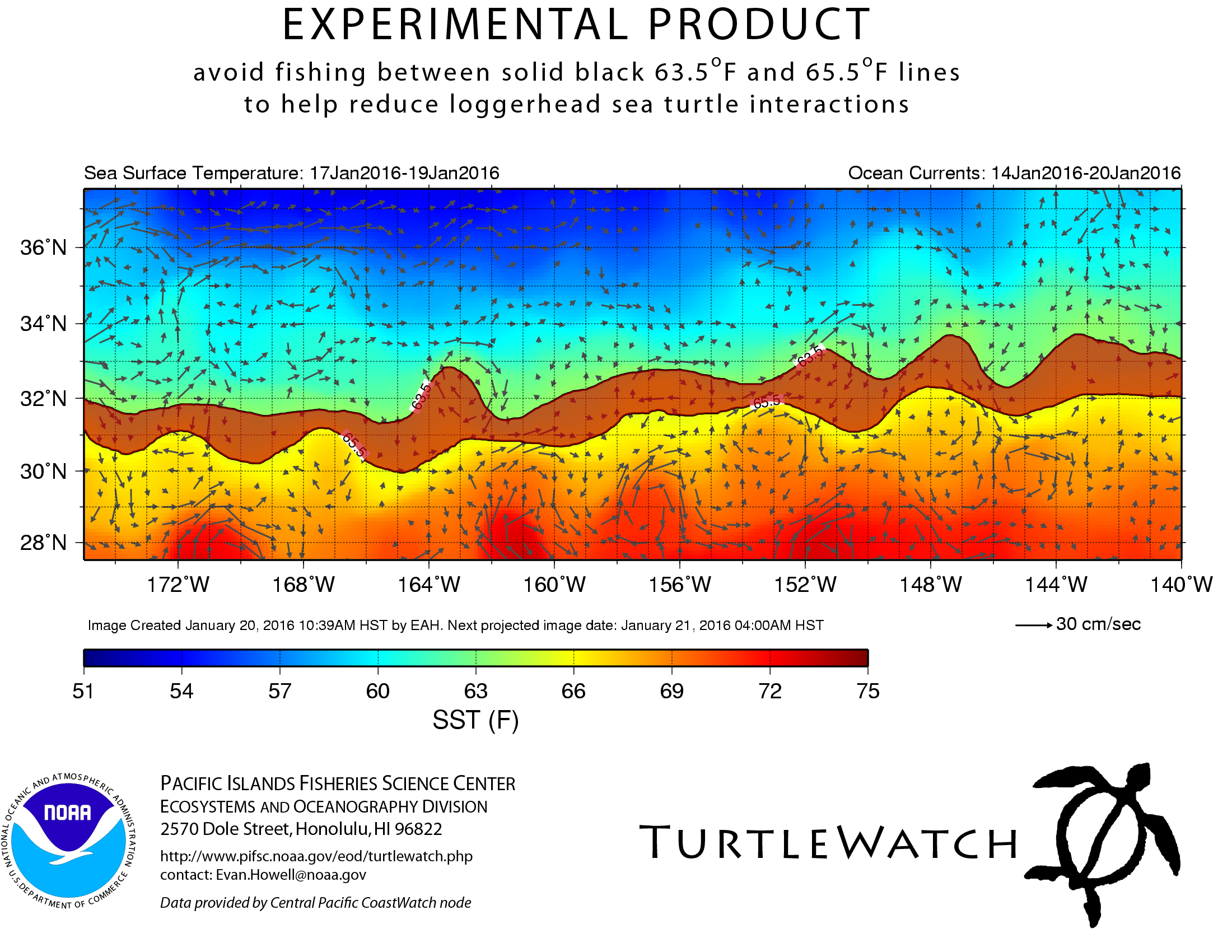 Howell et al. 2008 Endangered Species Research, 5(2-3), pp.267-278.
NOAA CoastWatch Satellite Course                                      http://coastwatch.noaa.gov
Schematic of the Kuroshio Extension Bifurcation region (A)
AVISO altimetry for March 2003
AVISO altimetry for September 2003
Polovina et a. 2006.Deep Sea Research Part II: Topical Studies in Oceanography, 53(3-4), pp.326-339.
NOAA CoastWatch Satellite Course                                      http://coastwatch.noaa.gov
Loggerhead track over SSH and geostrophic currents in the Kuroshio Extension Current for October 2003 (A), November 2003 (B), December 2003 (C), and January 2004 (D)
Polovina et a. 2006.Deep Sea Research Part II: Topical Studies in Oceanography, 53(3-4), pp.326-339.
NOAA CoastWatch Satellite Course                                      http://coastwatch.noaa.gov
Frequency distributions for loggerhead turtles west of the dateline with Chl a, and geostrophic velocity during quarters 1 (A), 2 (B), 3 (C), 4(D)
Polovina et a. 2006.Deep Sea Research Part II: Topical Studies in Oceanography, 53(3-4), pp.326-339.
NOAA CoastWatch Satellite Course                                      http://coastwatch.noaa.gov
Transition Zone Chlorophyll Front (TZCF)
Vertical profiles
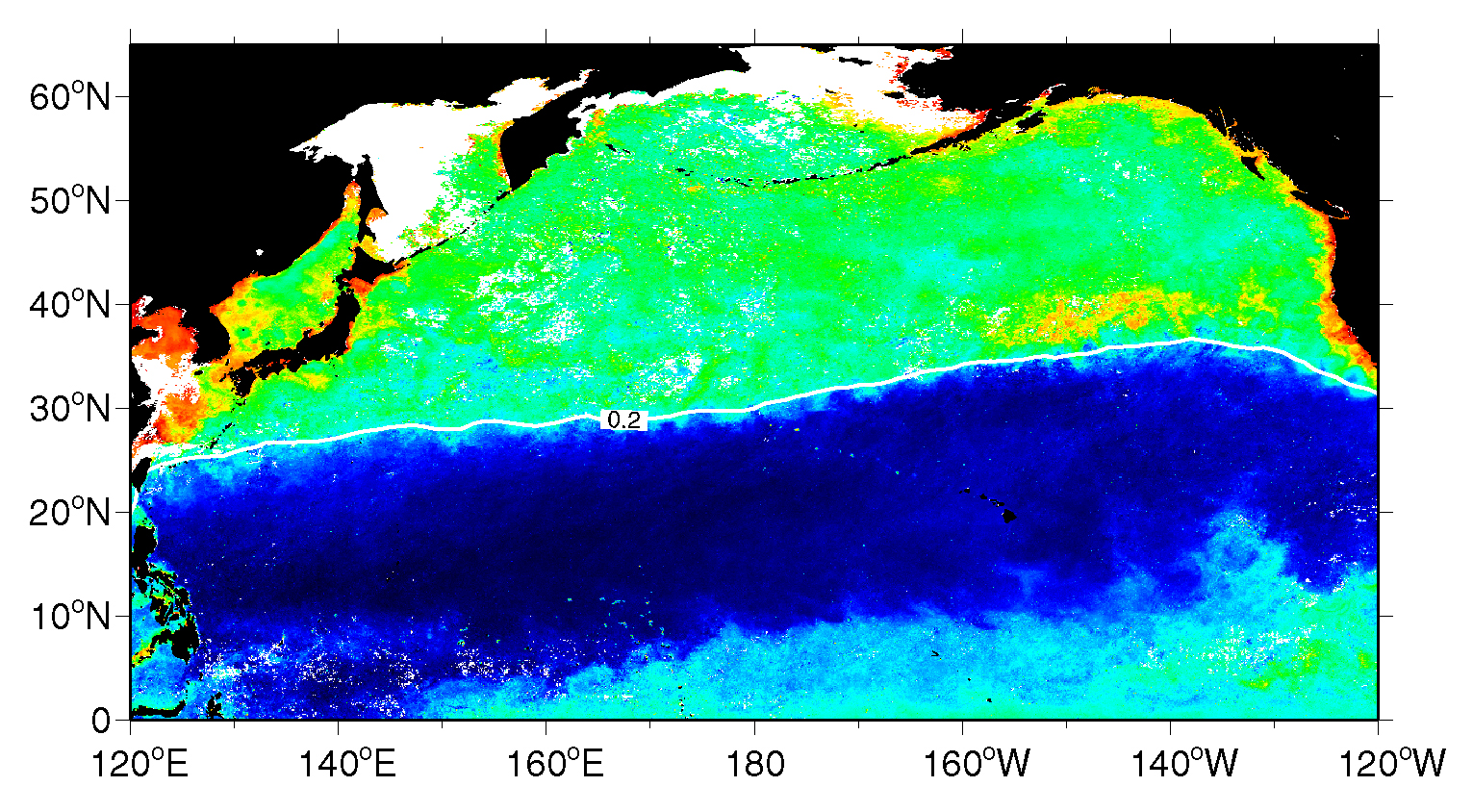 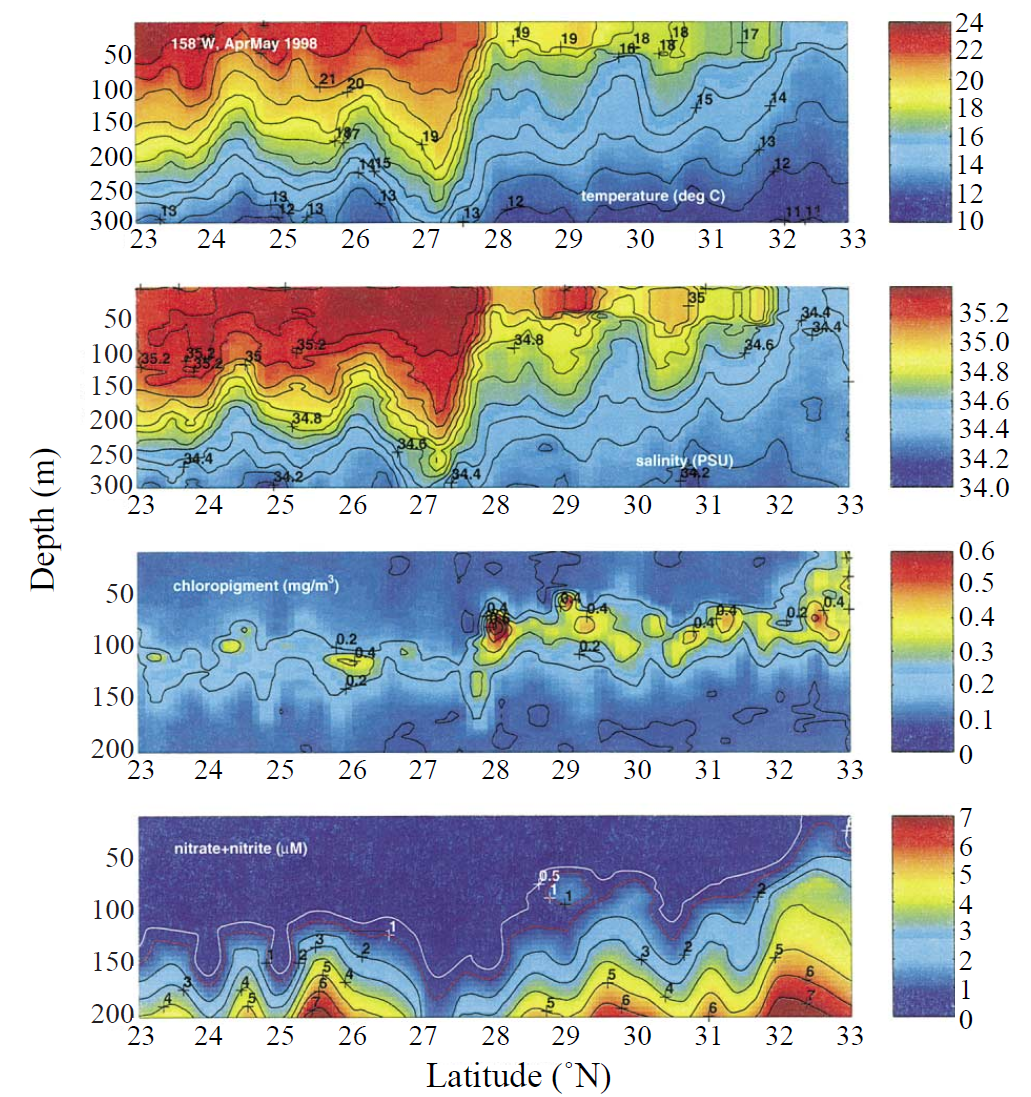 Net community maximum production (Juranek et al. 2012)
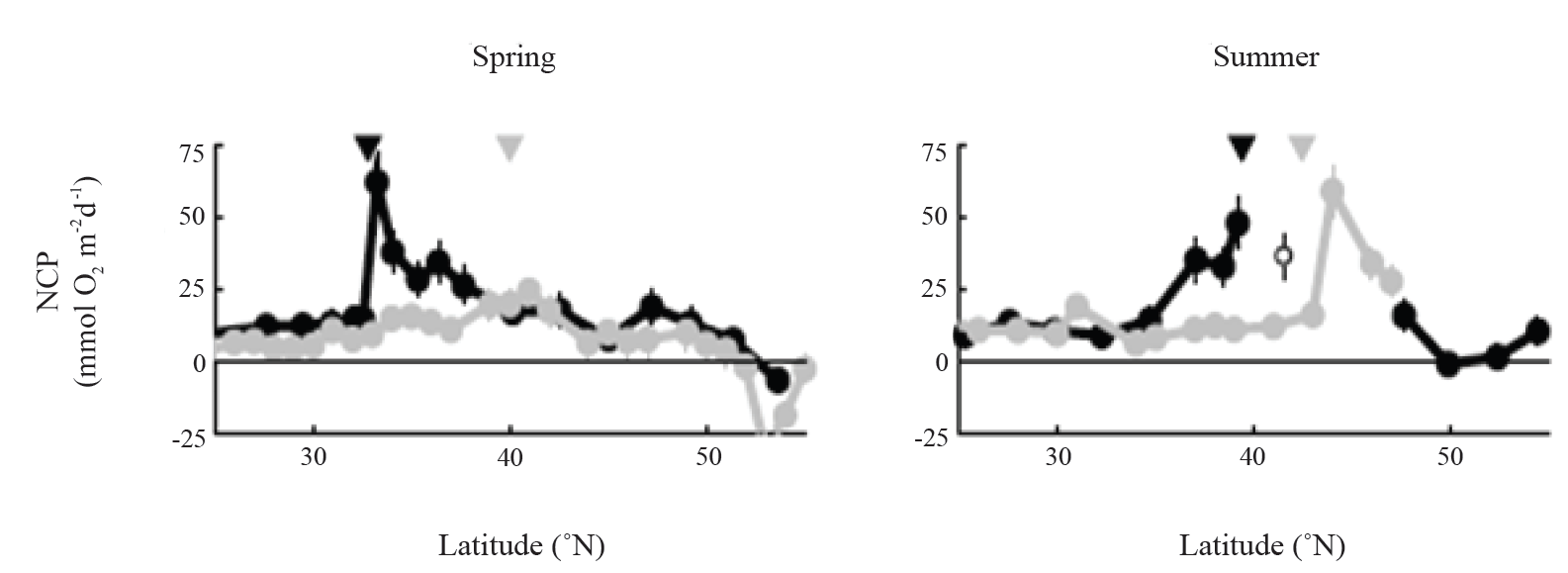 Polovina et al. 2001. Progress in oceanography, 49(1-4), pp.469-483.
NOAA CoastWatch Satellite Course                                      http://coastwatch.noaa.gov
Impact of TZCF on NWHI
Satellite-derived winter Surface chlorophyll in March 2000 (La Nina) (top, middle) and March 2004 (El Nino) (bottom) provide an example of interannual variation in northward extent oligotrophic waters. (Baker et al. 2007 MEPS 346,277-283 )
NOAA CoastWatch Satellite Course                                      http://coastwatch.noaa.gov
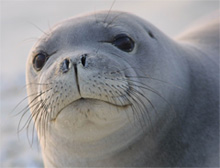 Generalized Additive Model (GAM):
Pup survival (t) = S(min lat TZCF (t-1))
Survival of Hawaiian Monk Seals at northern atolls as a function of the position of  the 18o SST isotherm, a proxy for the TZCF, 1985-2003
A: 1&2 yr old pups
B: 3&4 yr old pups
(Baker et al. 2007 MEPS 346,277-283 )
NOAA CoastWatch Satellite Course                                      http://coastwatch.noaa.gov
Two Modes of Oceanographic Variation in the Pacific
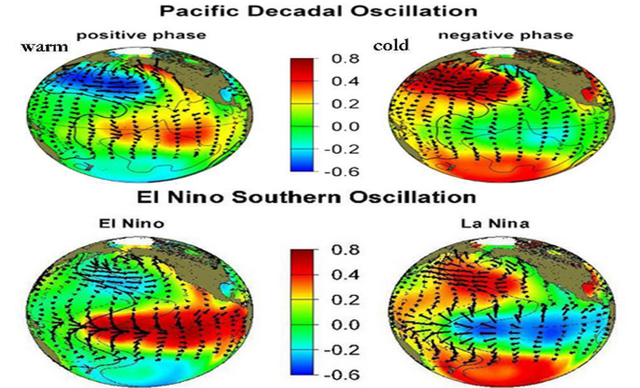 NOAA CoastWatch Satellite Course                                      http://coastwatch.noaa.gov
El Nino and positive PDO -  2016 Quarter 1
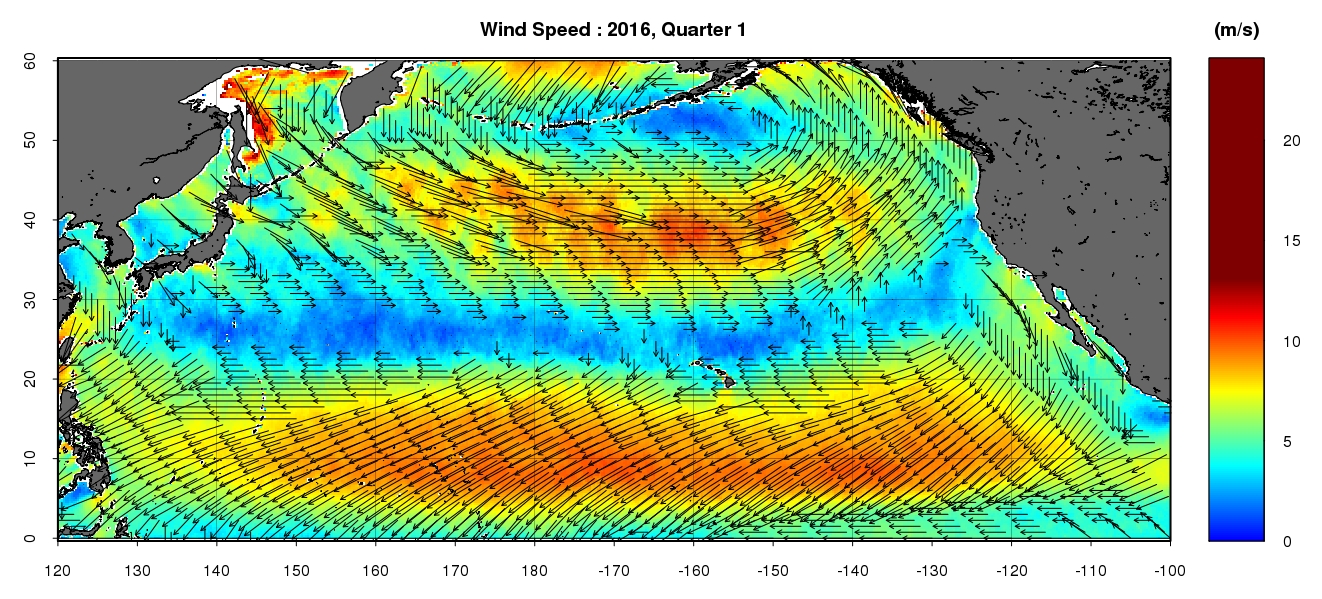 ASCAT winds
NOAA CoastWatch Satellite Course                                      http://coastwatch.noaa.gov
La Nina and negative PDO – Quarter 1 2011 and 2012 averaged
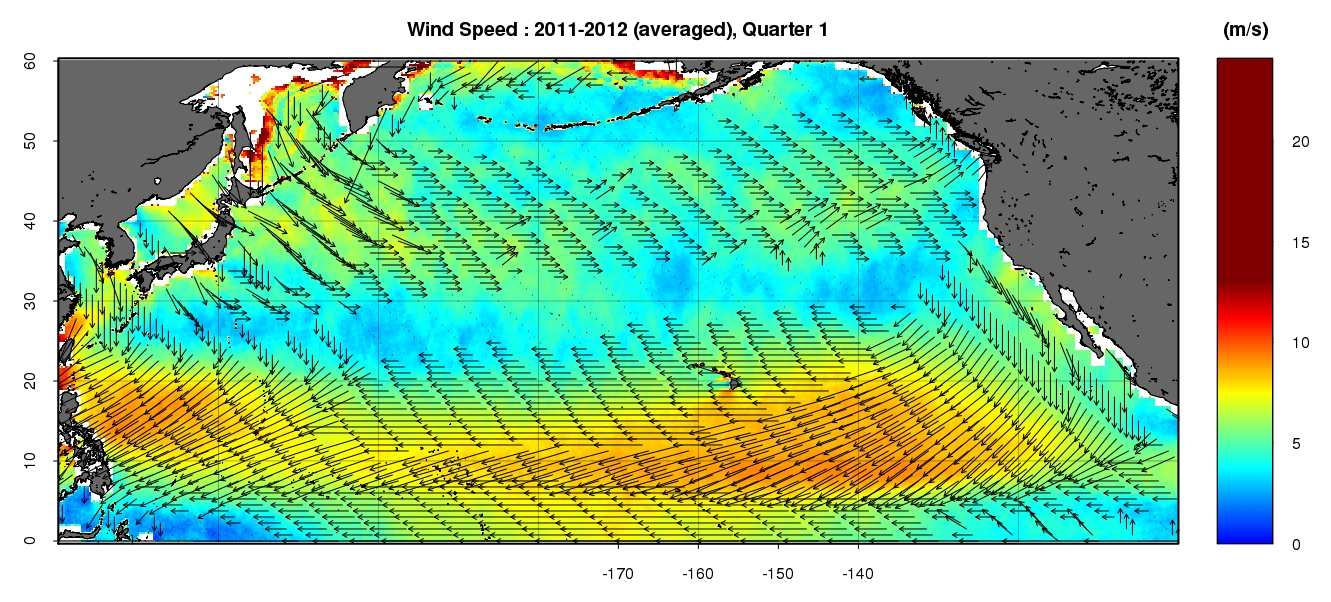 NOAA CoastWatch Satellite Course                                      http://coastwatch.noaa.gov
Monitoring changes in ocean habitat with satellite data
SeawiFS surface chlorophyll climatology with oligotrophic gyres in black
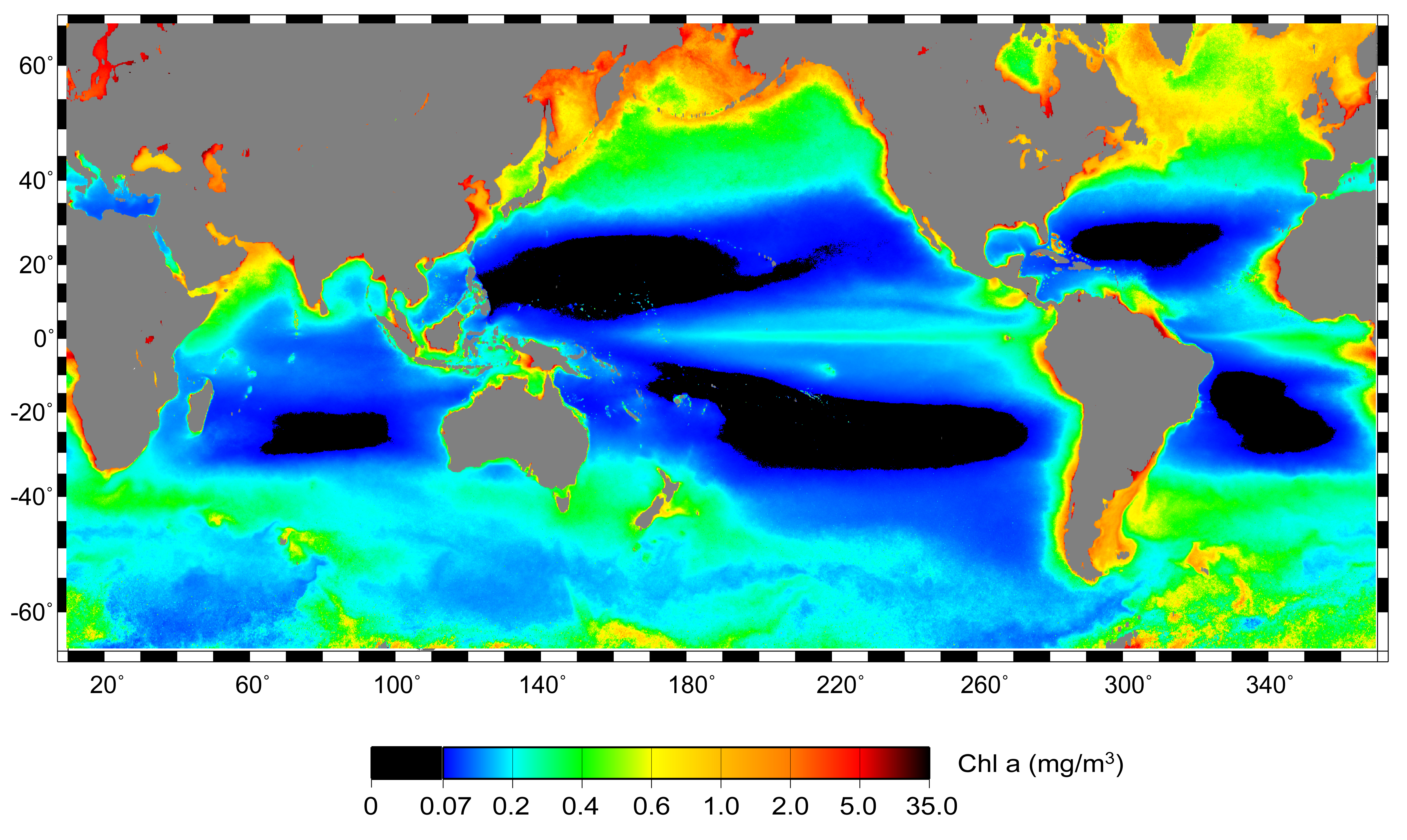 Polovina et al. 2008 Geophysical Research Letters, 35(3).
NOAA CoastWatch Satellite Course                                      http://coastwatch.noaa.gov
[Speaker Notes: A SeaWiFS Aug 2003 surface chl image showing large subtropical gyre (blue and black) with the oligotrophic core chl <= 0.07 mgC/m3 in black. NP summer gyre is expanded, SP winter gyre contracted.]
N Pacific Monthly Area with surface chlorophyll< =0.07 mg C/m3 1998-2006 with GAM fit (red)
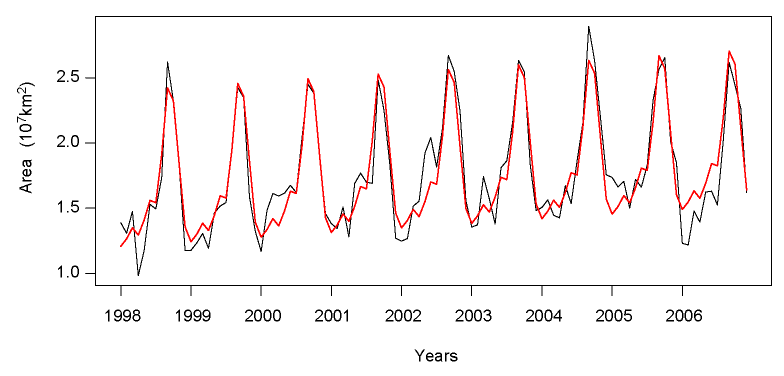 GAM: Monthly Area = A + B*month + S(seasonal) + error
Polovina et al. 2008 Geophysical Research Letters, 35(3).
NOAA CoastWatch Satellite Course                                      http://coastwatch.noaa.gov
Pacific Monthly Area (seasonally adjusted)r, data and GAM linear term (red)
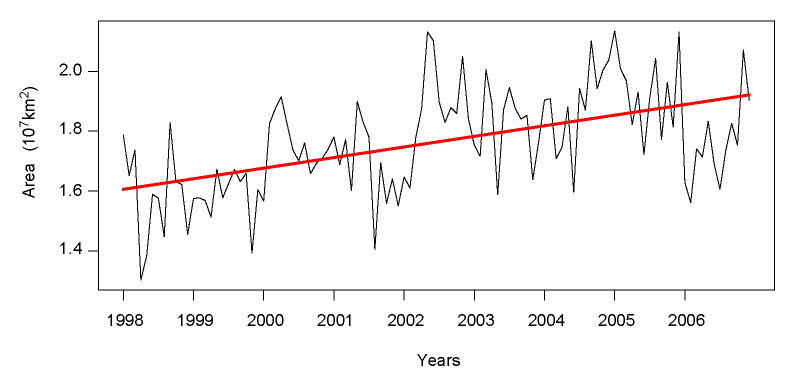 Polovina et al. 2008 Geophysical Research Letters, 35(3).
NOAA CoastWatch Satellite Course                                      http://coastwatch.noaa.gov
Linear term
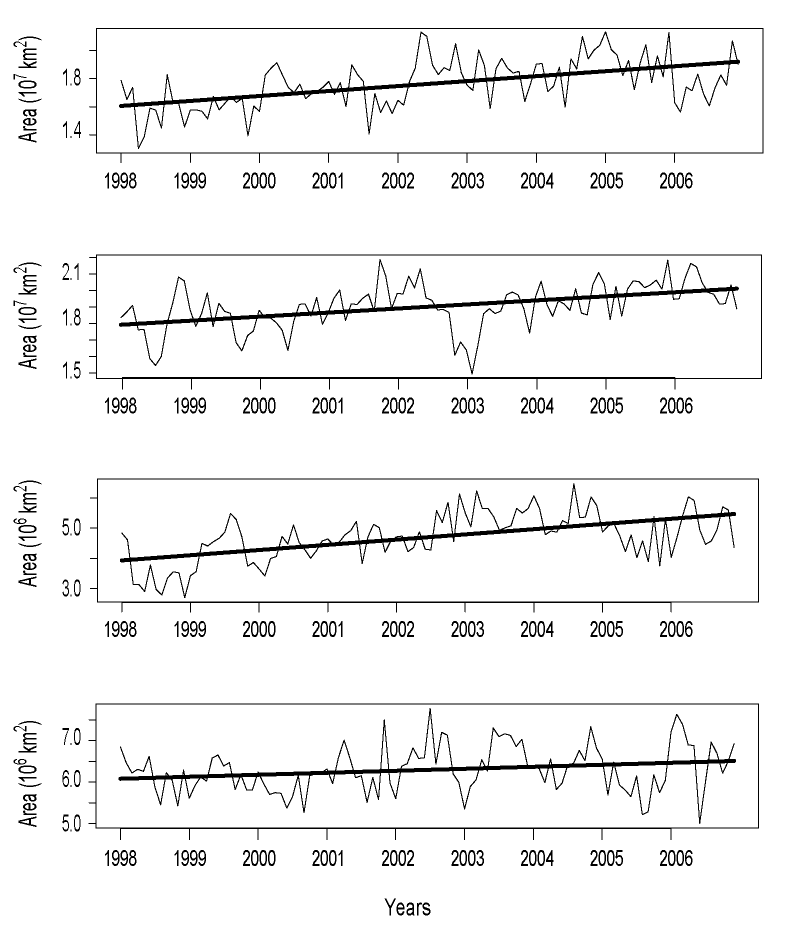 N Pacific
S Pacific
N Atlantic
S Atlantic
Polovina et al. 2008 Geophysical Research Letters, 35(3).
NOAA CoastWatch Satellite Course                                      http://coastwatch.noaa.gov
[Speaker Notes: Monthly areas with seasonal component removed and linear trend fit]
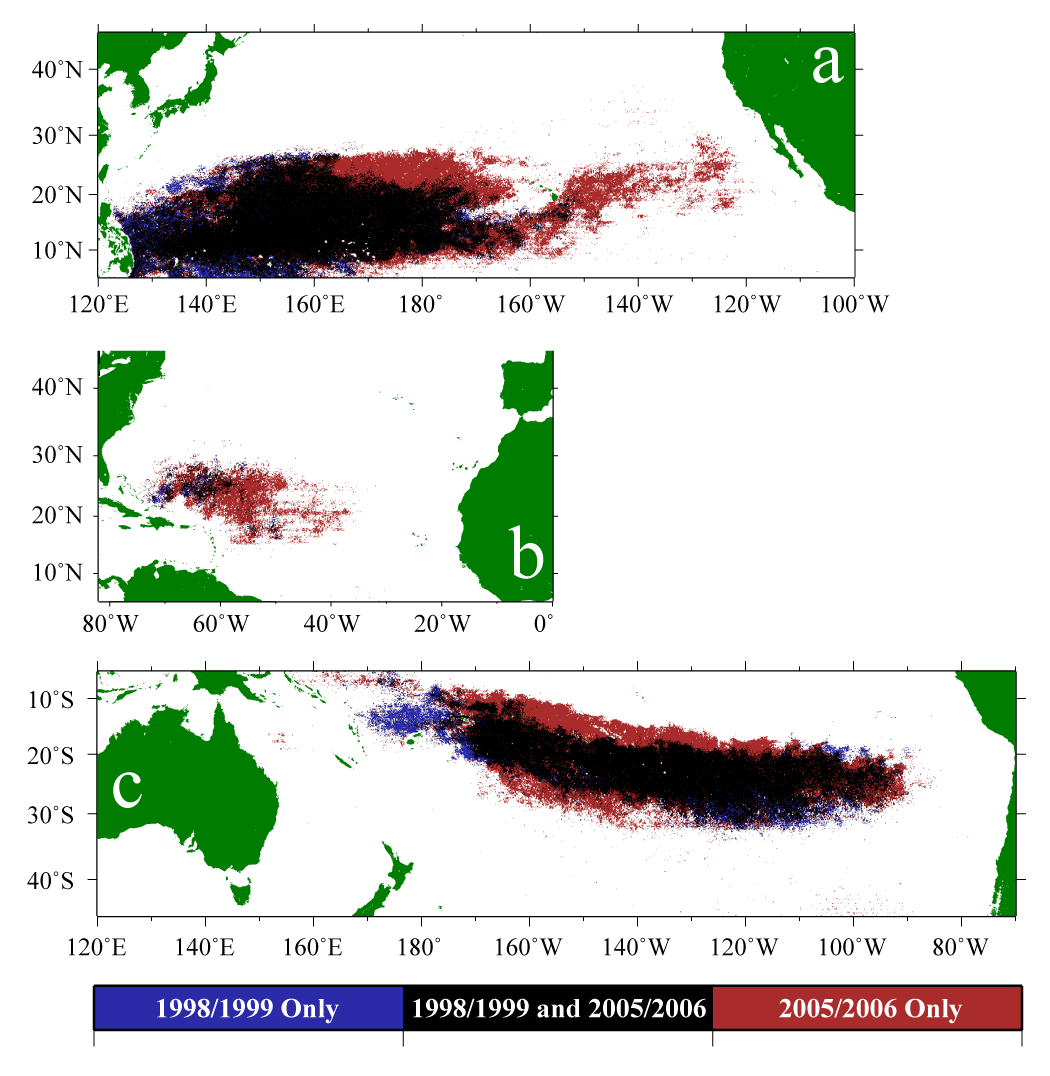 Changes in oligotrophic areas between 1998-1999 and 2005-2006 in
      December:
North Pacific, 
North Atlantic, 
      and August:
South Pacific
Polovina et al. 2008 Geophysical Research Letters, 35(3).
NOAA CoastWatch Satellite Course                                      http://coastwatch.noaa.gov
[Speaker Notes: Core of gyre pretty stable over time. NP NA expansion eastward, SP expansion north and south. Within the STG high chl habitat is replaced by low chl habitat reducing productivity of STG. Likely ecosysem impacts for example in NP western warm pool has distinctive pelagic ecosystem, lots of skipjack for example. Will this ecosystem expand into the CNP or will CNP ecosystem change to to be functionally similar but with mahi instead of skipjack?]
Some Final Thoughts
Satellite remotely-sensed data have wide applicability

Be creative about uses of data. Think about process and features

Applications may foster or require collaborations
NOAA CoastWatch Satellite Course                                      http://coastwatch.noaa.gov